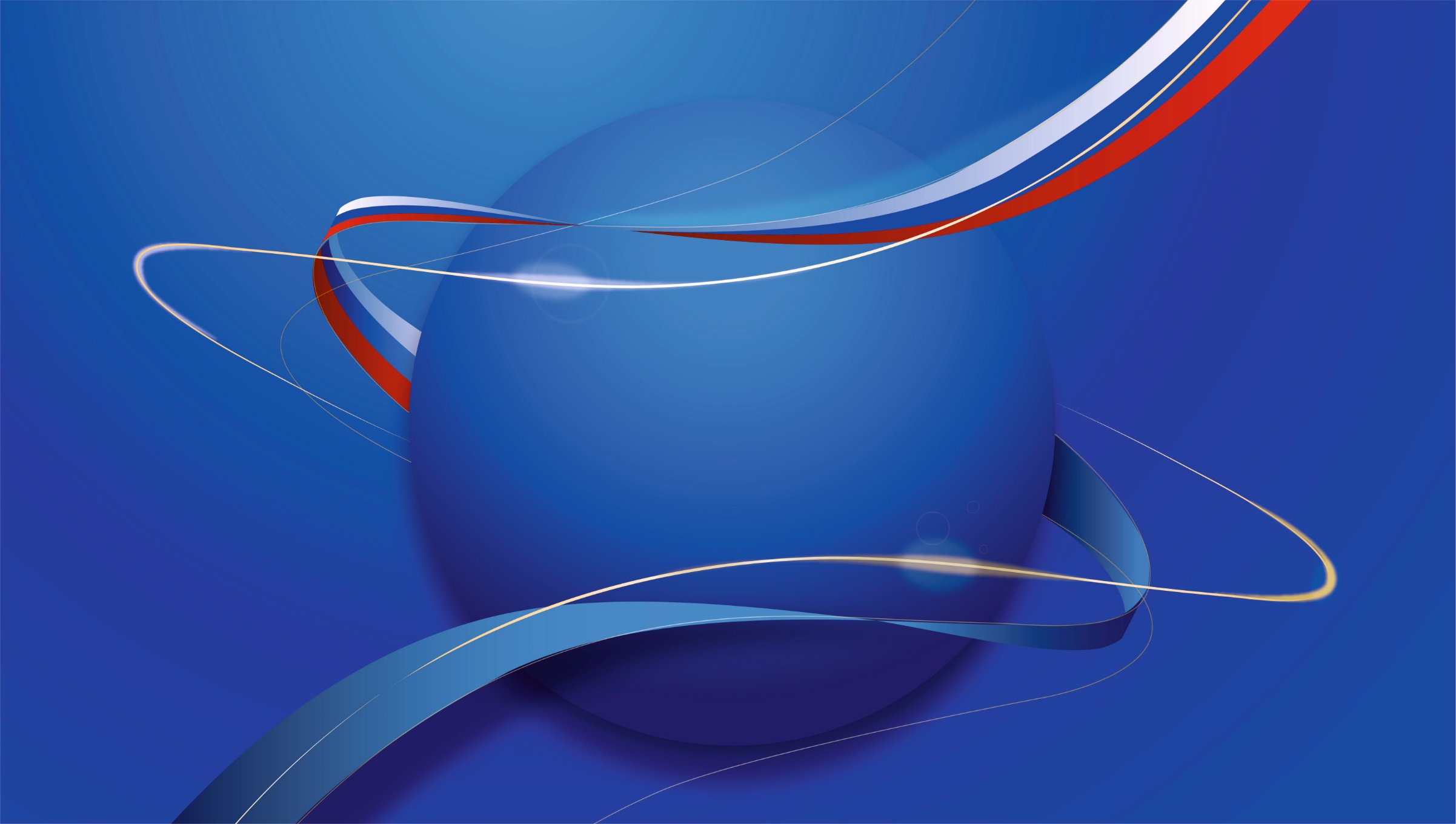 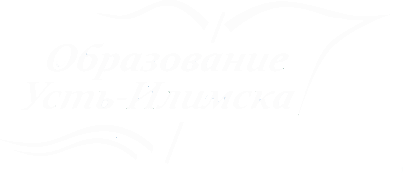 Расширенное заседание Коллегии Комитета образования
 Администрации города Усть-Илимска
Итоги аккредитационного мониторинга системы образования по основным общеобразовательным программам
Докладчик: Кузнецова О.Н., председатель Комитета образования Администрации города Усть- Илимска
27.08.2024г.
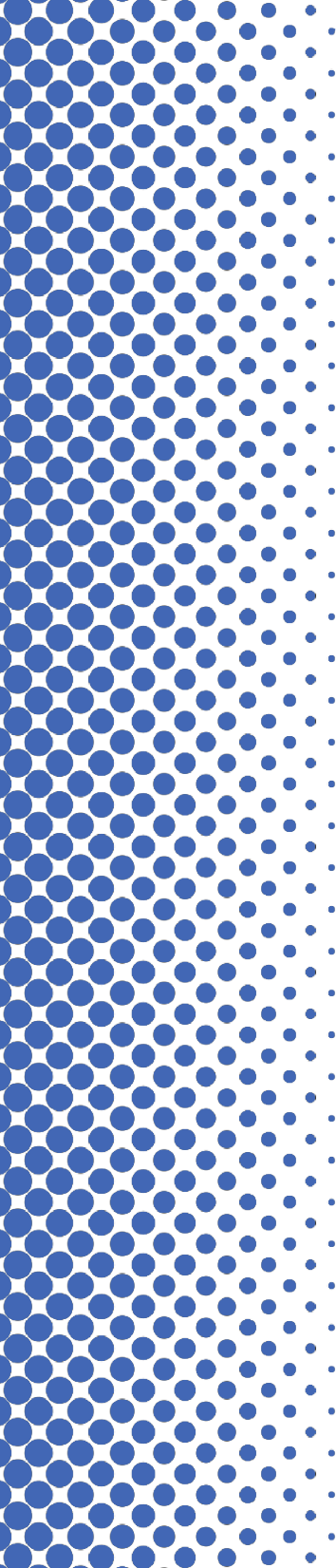 Приказ Федеральной службы по надзору в сфере образования и науки, Министерства просвещения Российской Федерации, Министерства науки и высшего образования Российской Федерации от 24.04.2023 № 660/306/448 «Об осуществлении Федеральной службой по надзору в сфере образования и науки, Министерством просвещения Российской Федерации и Министерством науки и высшего образования Российской Федерации аккредитационного мониторинга системы образования» 

25.09.2023г. - 08.10.2023г. 

100% муниципальных общеобразовательных учреждений приняли участие в  аккредитационном мониторинге системы образования по основным общеобразовательным программам – образовательным программам начального общего образования, основного общего образования и среднего общего образования
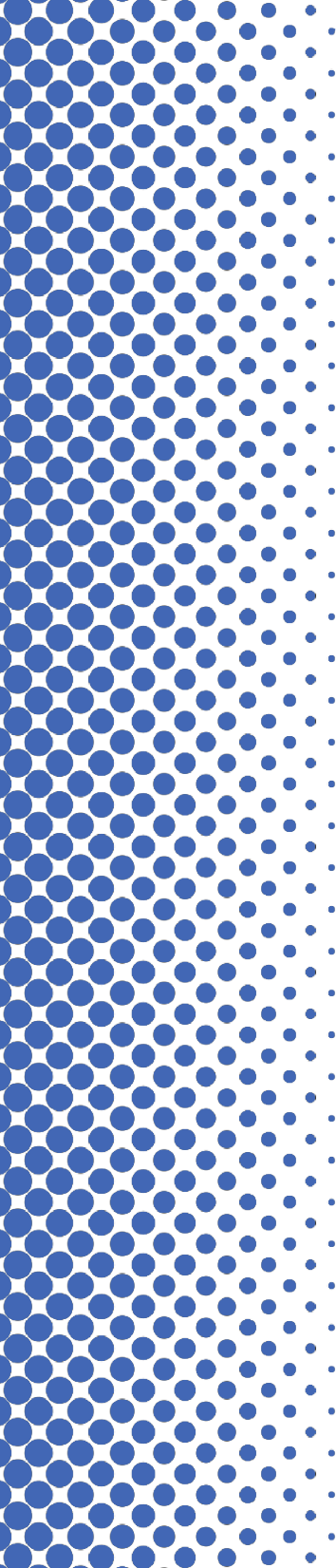 Сбор данных по показателям аккредитационного мониторинга осуществлялся в информационной системе Рособрнадзора.

Участники аккредитационного мониторинга предоставляли информацию по показателям аккредитационного мониторинга системы образования по основным общеобразовательным программам – образовательным программам начального общего образования, основного общего образования и среднего общего образования в соответствии с приказом №№№ 660/306/448. 

В соответствии с данным приказом по программам 
начального общего образования предоставлялась информация по 4 показателям, по программам основного общего образования – по 6 показателям, 
по программам среднего общего образования – по 6 показателям.
Руководитель МАОУ «СОШ № 12» им. Семенова В.Н.
Результаты по образовательным программам начального общего образования
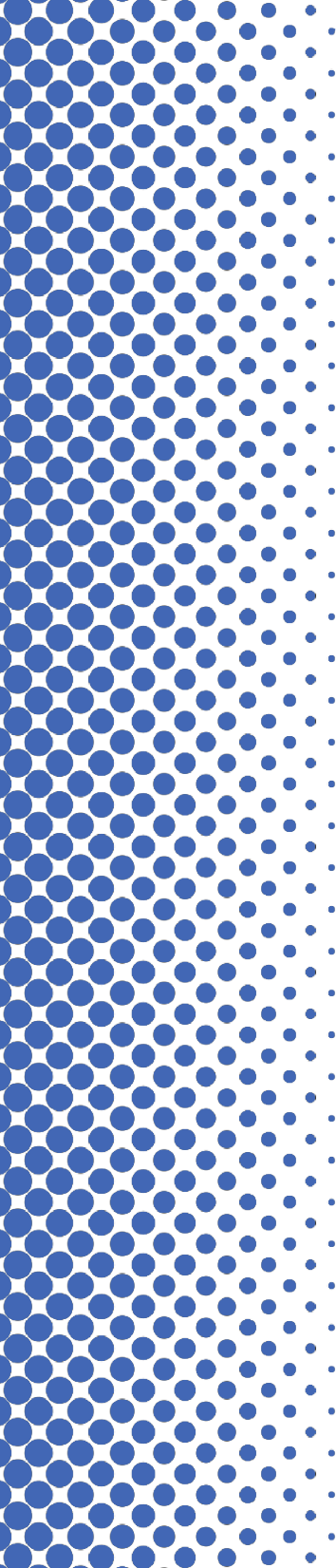 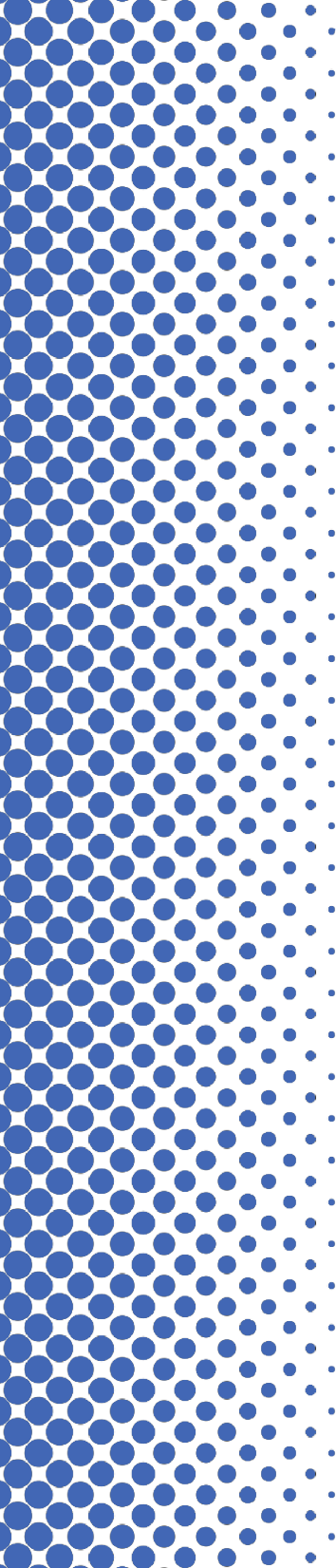 Максимальное значение суммарного количества баллов показателей аккредитационного мониторинга системы образования – образовательным программам начального общего образования составляет 35. Для успешного прохождения аккредитационного мониторинга необходимо достичь минимального значения итогового балла, которое составляет 30 баллов.
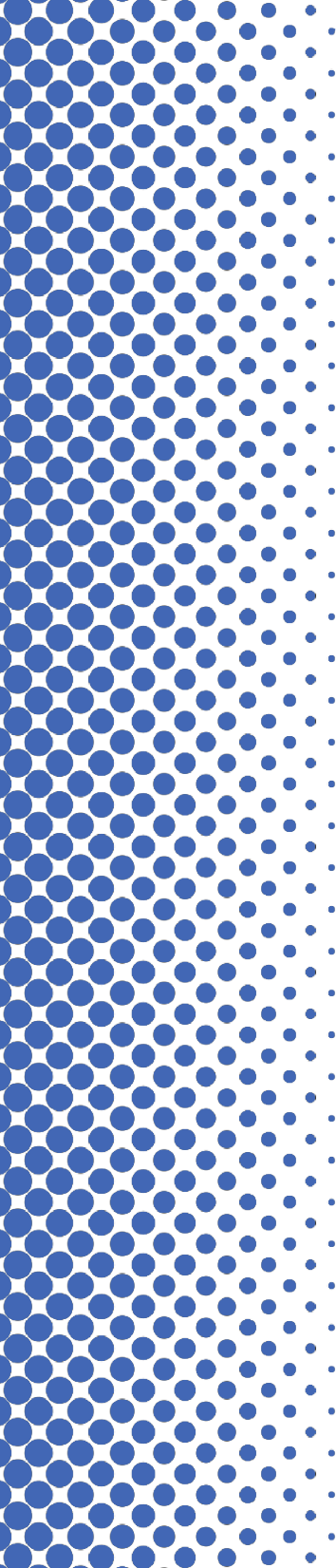 Результаты по образовательным программам основного общего образования
Шок
Школа
Неопределенность
Наилучших
Осознание
Образовательных
Результат
Результатов
Максимальное значение суммарного количества баллов показателей аккредитационного мониторинга системы образования – образовательным программам основного общего образования составляет 55. 
Минимальное значение итогового балла должно составлять 40 баллов.
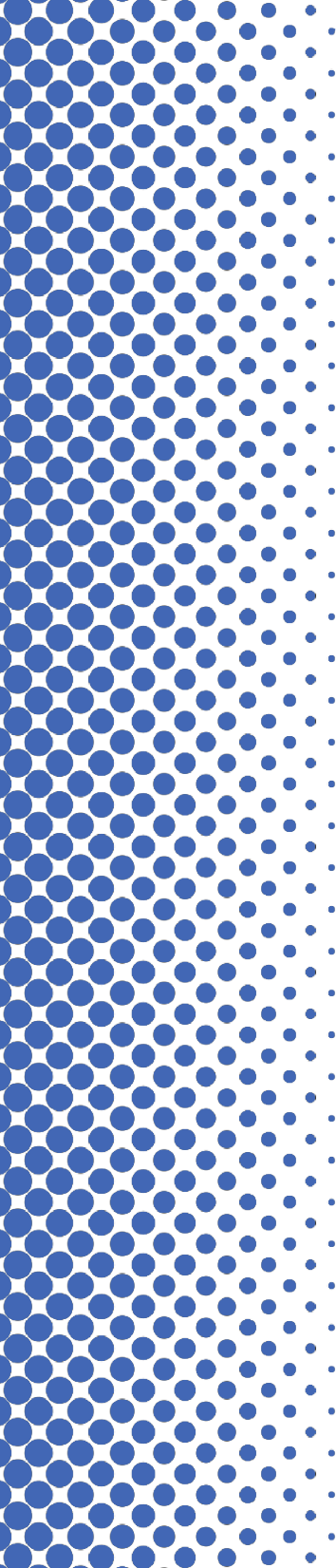 Результаты по образовательным программам среднего общего образования
Шок
Школа
Неопределенность
Наилучших
Осознание
Образовательных
Результат
Результатов
Максимальное значение суммарного количества баллов показателей аккредитационного мониторинга системы образования – образовательным программам среднего общего образования составляет 55. 
Минимальное значение итогового балла должно составлять 40 баллов.
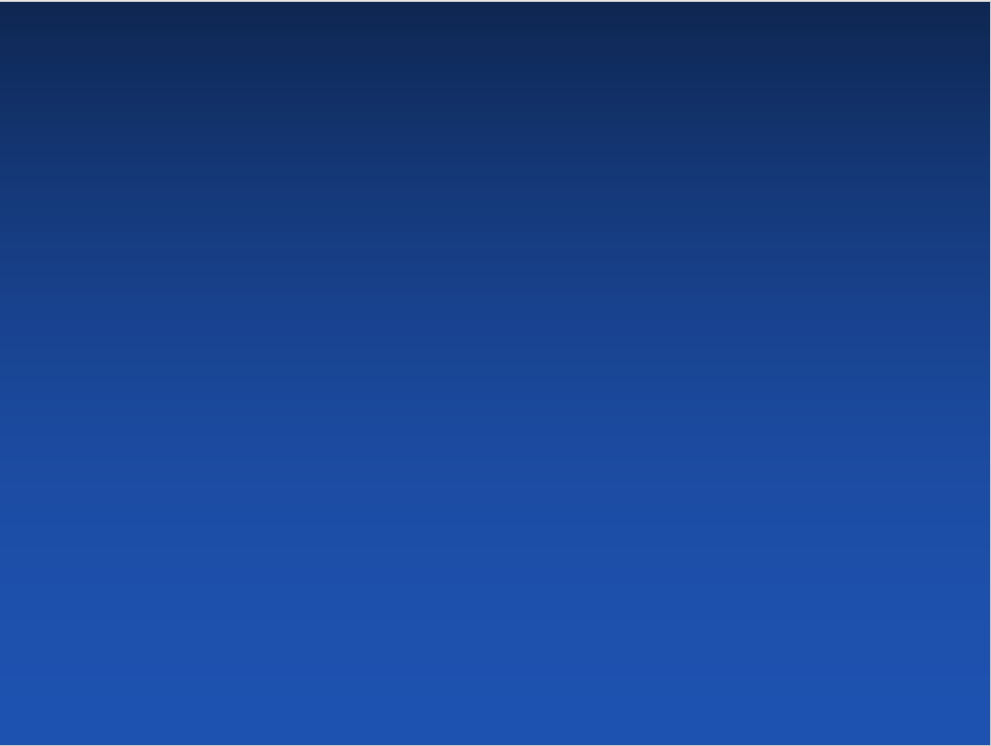 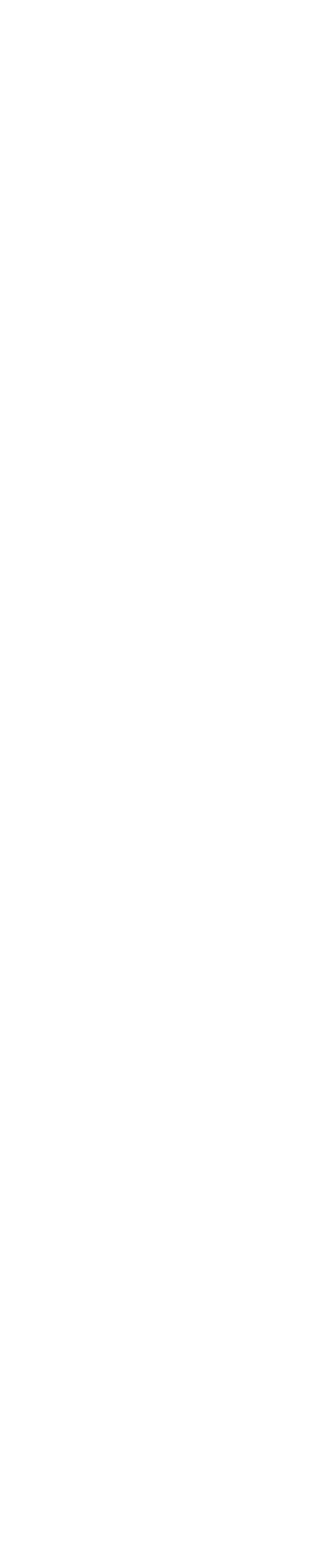 Руководителям муниципальных общеобразовательных учреждений:

-на педагогических советах рассмотреть вопрос об итогах аккредитационного мониторинга 2023 года;
-принять меры по достижению показателей аккредитационного мониторинга.